Sec. 2.4:  Use Postulates and Diagrams
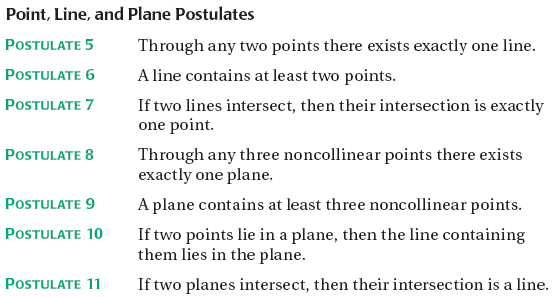 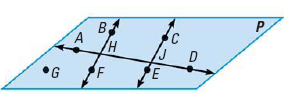 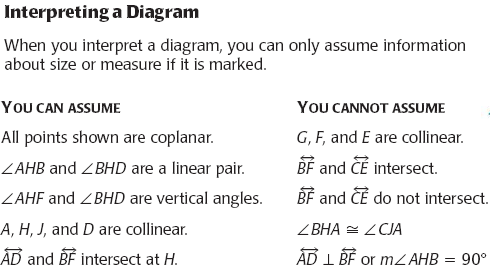 Example 3
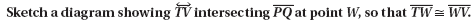 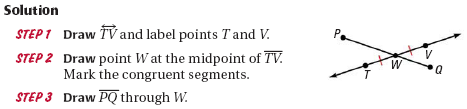 Example 4
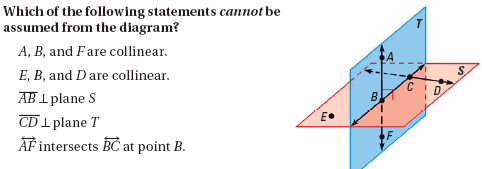 Example 5
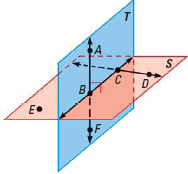 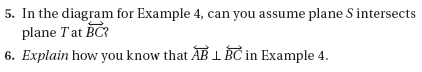